01.
Seguimiento Plan Estratégico Institucional y Plan Anual de Acción
II trimestre de 2019
Productos Planeación 2019 Función Pública
1. Enaltecer al Servido Público y su labor  
10 (13%)
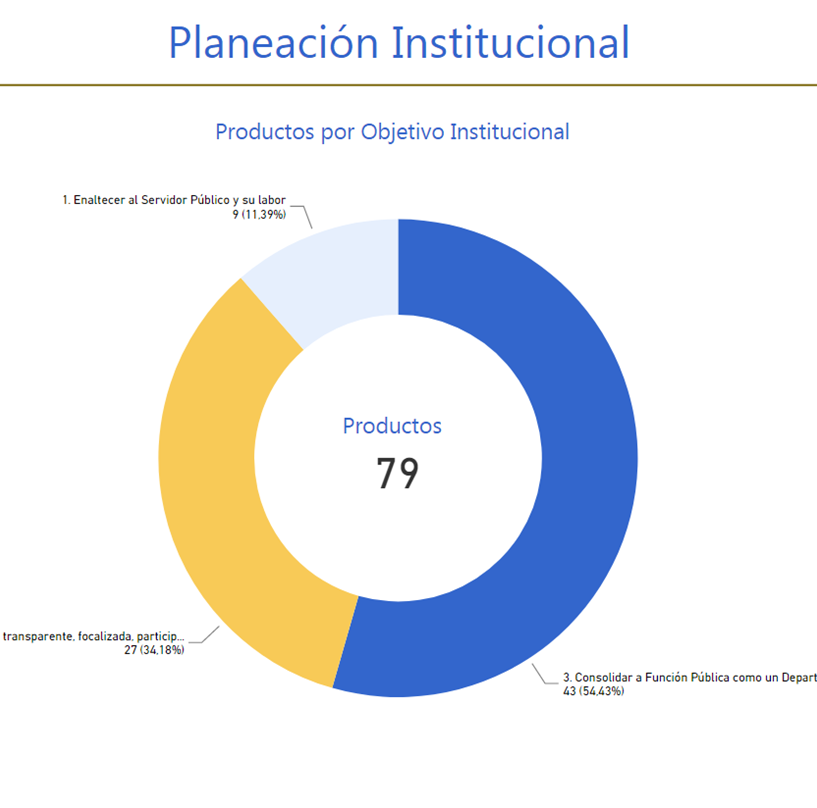 Productos 
77
3. Consolidar a Función Pública como un Departamento eficiente, técnico e innovador.
43 (55,8%)
2. Consolidar una gestión pública moderna
eficiente, transparente, focalizada, participativa
y al servicio de los ciudadanos.
24 (31,2%)
Productos plan estratégico Institucional: 35
Productos plan anual de acción: 77
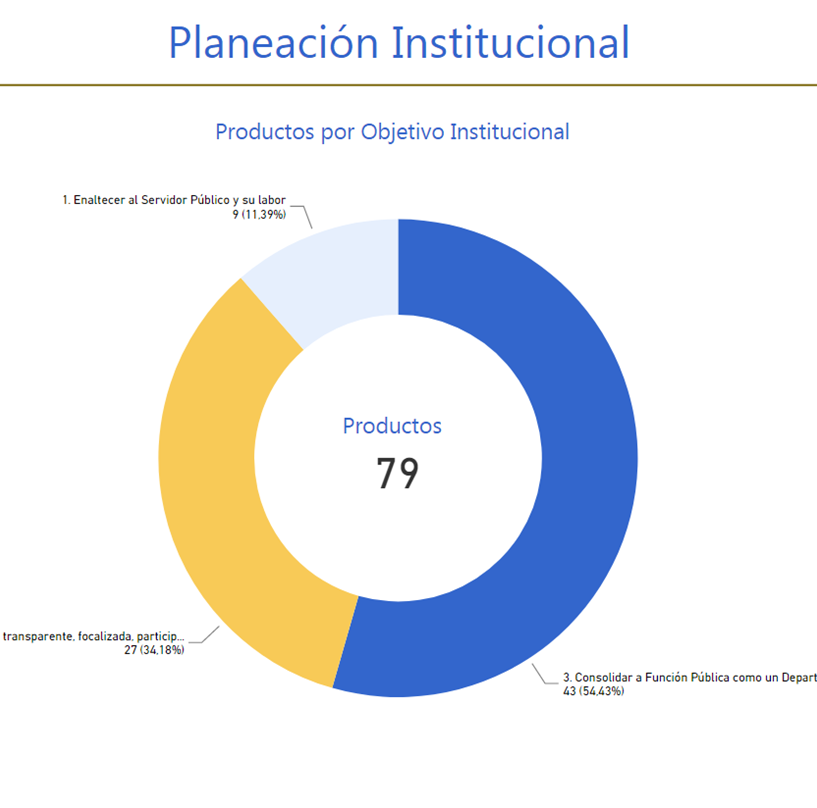 Seguimiento Plan Estratégico Institucional y Plan de Acción Anual – corte 30 de junio de 2019
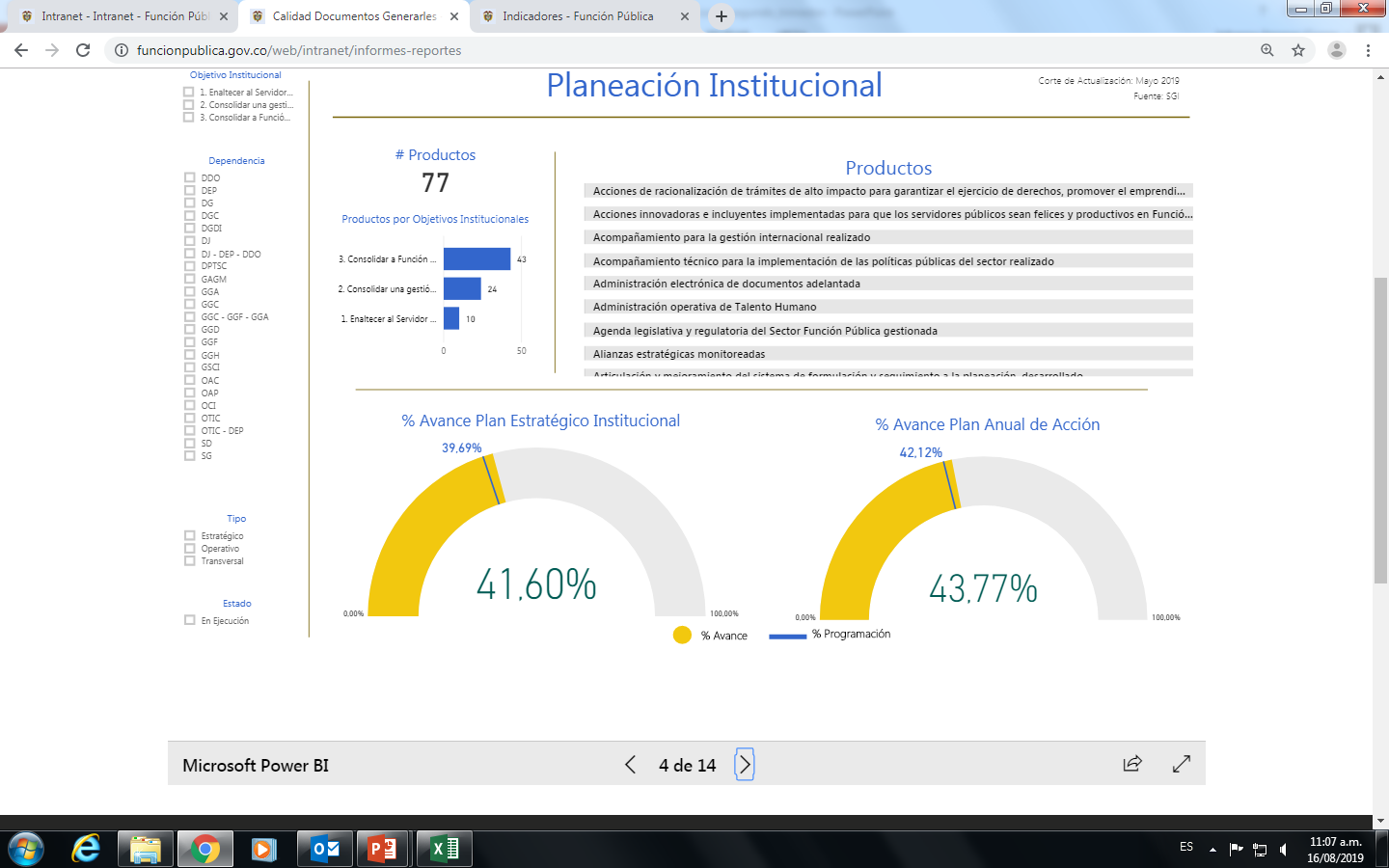 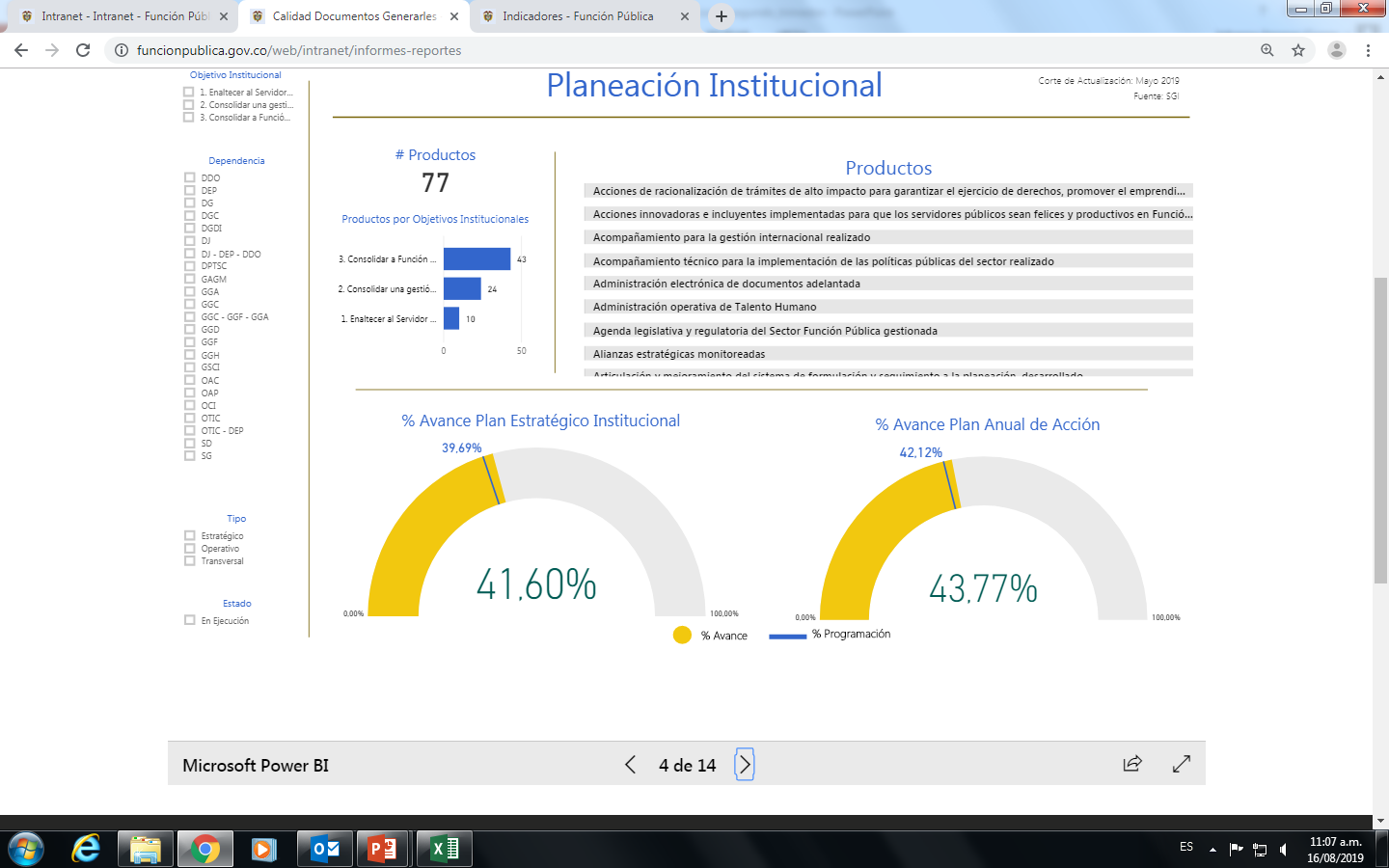 % de avance                 % Programado